Control Divergence and Memory coalescing
Objective
To learn to analyze the performance impact of control divergence
Boundary condition checking
Control divergence is data-dependent
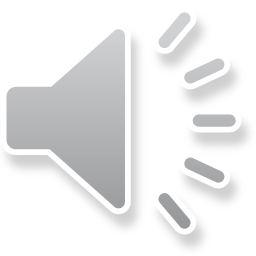 Performance Impact of Control Divergence
Boundary condition checks are vital for complete functionality and robustness of parallel code
The tiled matrix multiplication kernel has many boundary condition checks
The concern is that these checks may cause significant performance degradation
For example, see the tile loading code below:

      if(Row < Width && t * TILE_WIDTH+tx < Width) {
         ds_M[ty][tx] = M[Row * Width + p * TILE_WIDTH + tx];
      } else {
       ds_M[ty][tx] = 0.0;
      }

      if (p*TILE_WIDTH+ty < Width && Col < Width) {
         ds_N[ty][tx] = N[(p*TILE_WIDTH + ty) * Width + Col];
      } else {
         ds_N[ty][tx] = 0.0;
      }
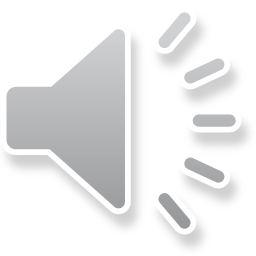 M
TILE_WIDTH
Two types of blocks in loading M Tiles
1. Blocks whose tiles are all within valid range until the last phase.
2. Blocks whose tiles are partially outside the valid range all the way
Type 1
Type 2
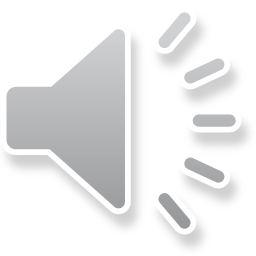 Analysis of Control Divergence Impact
Assume 16x16 tiles and thread blocks
Each thread block has 8 warps (256/32)
Assume square matrices of 100x100

There are 49 thread blocks (7 in each dimension)
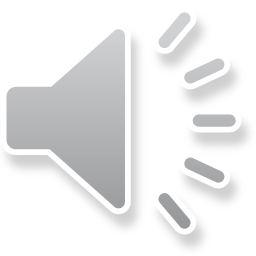 Control Divergence in Loading M Tiles
Assume 16x16 tiles and thread blocks
Each thread block has 8 warps (256/32)
Assume square matrices of 100x100

There are 42 (6*1) Type 1 blocks, with a total of 48 (8*6) warps
Only the warps on the edge of control divergence
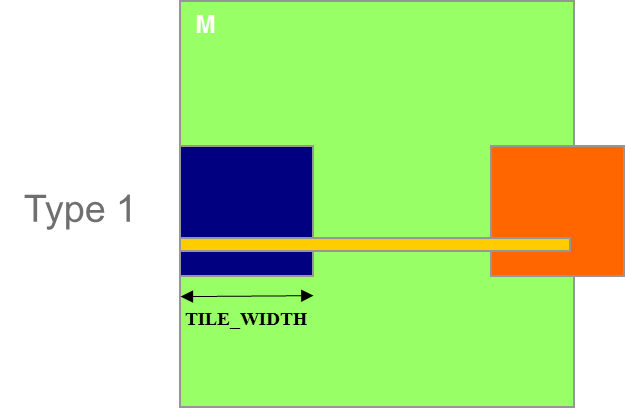 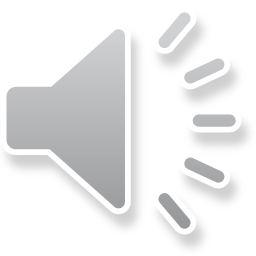 Control Divergence in Loading M Tiles (Type 2)
Type 2: the 7 block assigned to load the bottom tiles, with a total of 56 (8*7) warps
The first 2 warps in each Type 2 block will stay within the valid range until the last phase
The 6 remaining warps stay outside the valid range
 So, only 2 warp have control divergence
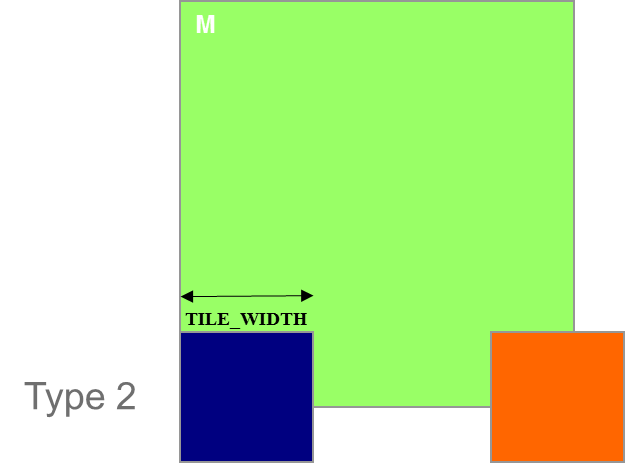 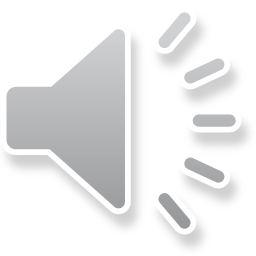 M
TILE_WIDTH
Overall Impact of Control Divergence
Type 1 Blocks: 49 out of 392 warp-phases have control divergence
Type 2 Blocks: 2 out of 392 warp-phases have control divergence
The performance impact is expected to be ~13% (51/392)
Type 1
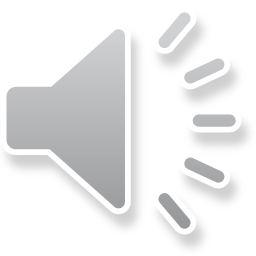 Type 2
Additional Comments
The estimated performance impact is data dependent.
For larger matrices, the impact will be significantly smaller

In general, the impact of control divergence for boundary condition checking for large input data sets should be insignificant
One should not hesitate to use boundary checks to ensure full functionality

The fact that a kernel is full of control flow constructs does not mean that there will be heavy occurrence of control divergence

We will cover some algorithm patterns that naturally incur control divergence (such as parallel reduction)  in the Parallel Algorithm Patterns modules
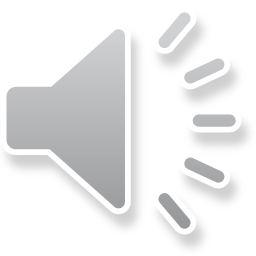 Memory Coalescing
To learn that memory coalescing is important for effectively utilizing memory bandwidth in CUDA
Its origin in DRAM burst
Checking if a CUDA memory access is coalesced
Techniques for improving memory coalescing in CUDA code
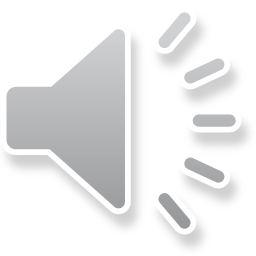 DRAM Burst – A System View
Burst section
Burst section
Burst section
Burst section
0
1
2
3
4
5
6
7
8
9
10
11
12
13
14
15
Each address space is partitioned into burst sections 
Whenever a location is accessed, all other locations in the same section are also delivered to the processor 
Basic example: a 16-byte address space, 4-byte burst sections
In practice, we have at least 4GB address space,  burst section sizes of 128-bytes or more
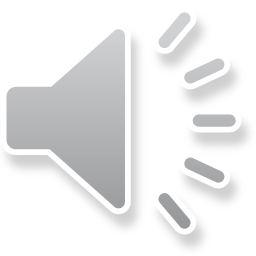 11
Memory Coalescing
Coalesced Loads
Coalesced Loads
T0
T1
T2
T3
T0
T1
T2
T3
0
1
2
3
4
5
6
7
8
9
10
11
12
13
14
15
Burst section
Burst section
Burst section
Burst section
When all threads of a warp execute a load instruction, if all accessed locations fall into the same burst section, only one DRAM request will be made and the access is fully coalesced.
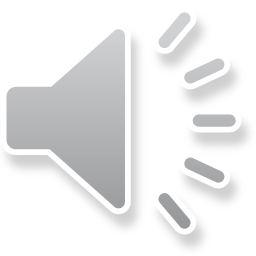 12
Un-coalesced Accesses
Un-coalesced Loads
Un-coalesced Loads
T0
T1
T2
T3
T0
T1
T2
T3
0
1
2
3
4
5
6
7
8
9
10
11
12
13
14
15
Burst section
Burst section
Burst section
Burst section
When the accessed locations spread across burst section boundaries:
Coalescing fails
Multiple DRAM requests are made
The access is not fully coalesced.
Some of the bytes accessed and transferred are not used by the threads
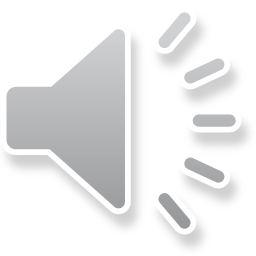 13
How to judge if an access is coalesced?
Accesses in a warp are to consecutive locations if the index in an array access is in the form of
A[(expression with terms independent of threadIdx.x) + threadIdx.x];
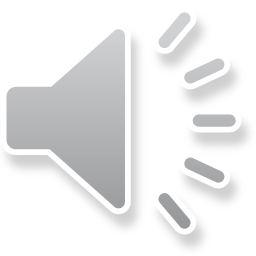 14
A 2D C Array in Linear Memory Space
M0,0
M0,1
M0,2
M0,3
M1,0
M1,1
M1,2
M1,3
M2,0
M2,1
M2,2
M2,3
M3,0
M3,1
M3,2
M3,3
M
M0,0
M0,1
M0,2
M0,3
M1,0
M1,1
M1,2
M1,3
M2,0
M2,1
M2,2
M2,3
M3,0
M3,1
M3,2
M3,3
linearized order in increasing address
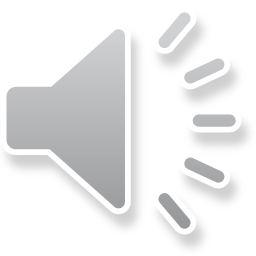 15
Two Access Patterns of Basic Matrix Multiplication
A
B
Thread 1
HEIGHT
Thread 2
WIDTH
B[i*k+Col]
A[Row*n+i]
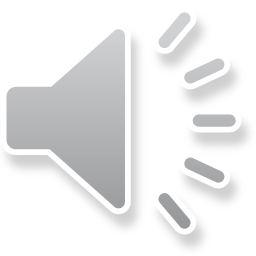 B accesses are coalesced
Load iteration 0
Load iteration 1
T0
T1
T2
T3
T0
T1
T2
T3
N
B0,0
B0,1
B0,2
B0,3
B1,0
B1,1
B1,2
B1,3
B2,0
B2,1
B2,2
B2,3
B3,0
B3,1
B3,2
B3,3
B0,0
B0,1
B0,2
B0,3
Access direction in kernel code
B1,0
B1,1
B1,2
B1,3
B2,0
B2,1
B2,2
B2,3
B3,0
B3,1
B3,2
B3,3
A Accesses are Not Coalesced
…
Load iteration 1
T0
T1
T2
T3
Load iteration 0
T0
T1
T2
T3
A0,0
A0,1
A0,2
A0,3
A1,0
A1,1
A1,2
A1,3
A2,0
A2,1
A2,2
A2,3
A3,0
A3,1
A3,2
A3,3
A0,0
A0,1
A0,2
A0,3
Access direction in kernel code
A1,0
A1,1
A1,2
A1,3
A2,0
A2,1
A2,2
A2,3
A3,0
A3,1
A3,2
A3,3
Loading an Input Tile
Have each thread load an A element 
and a B element at the same relative 
position as its C element.
B
Col
int tx = threadIdx.x
int ty = threadIdx.y
Accessing tile 0 2D indexing:
	A[Row][tx]
	B[ty][Col]
n
k
A
C
Row
m
m
WIDTH
n
k
[Speaker Notes: Point out that I and j will become global thread indices.]
d_M
d_N
Original
H
T
Access
D
I
W
Pattern
Corner Turning
WIDTH
Copy into
shared
memory
d_M
d_N
Tiled
Access
Pattern
Perform
multiplication
with shared memory
values
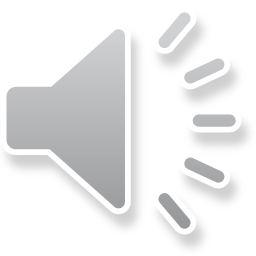